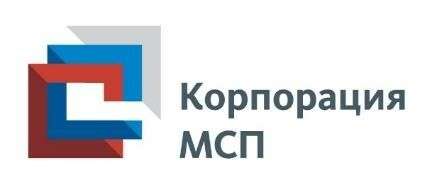 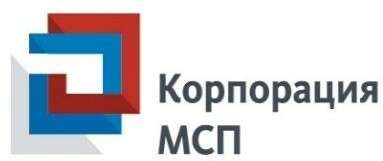 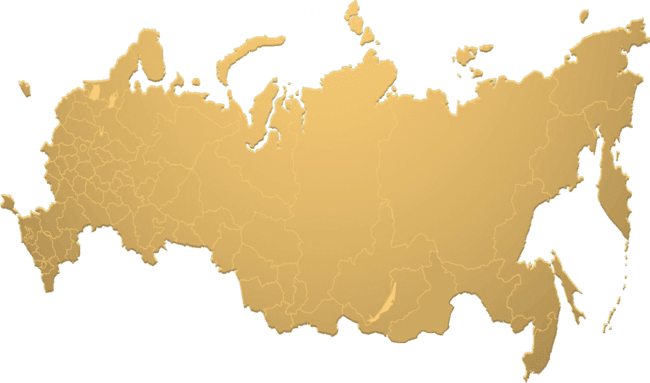 ИМУЩЕСТВЕННАЯ ПОДДЕРЖКА    СУБЪЕКТОВ МАЛОГО И СРЕДНЕГО               ПРЕДПРИНИМАТЕЛЬСТВА,
  САМОЗАНЯТЫХ ГРАЖДАН
Информационное пособие для субъектов малого и среднего предпринимательства,самозанятых граждан
г. Москва, 2021 г.
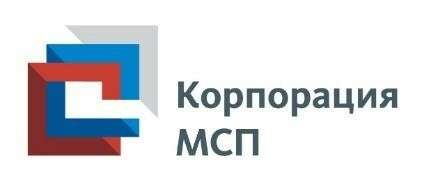 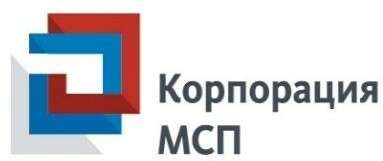 СОДЕРЖАНИЕ
Р А З  Д  Е Л   I. П О Н Я Т И Е    И М У Щ Е С Т В Е Н Н О Й     П О Д Д Е Р Ж К И    С У Б Ъ Е К Т О В   МСП,   С А М О  З  А Н  Я  Т Ы Х      Г Р А  Ж Д А Н                                                                                      
1. 1.   П Е Р Е Д А Ч А В О  В Л А Д Е Н И  Е   (П О Л Ь З О В А Н И Е)   Г О С У Д А Р С Т В Е Н Н О Г О,  М У  Н   И  Ц  И  П А Л Ь Н О Г О     И М У Щ Е С Т В А
1. 2. .  П О Н Я Т И Е   И М У Щ Е С Т В Е Н Н О Й  П О Д Д    Е Р Ж К И
Р А З Д Е Л  II. Н О Р М А Т И В Н А Я   (П  Р А В О В А Я)  Б А З А  Д Л Я  О К А З А Н И Я   И  М У Щ Е С Т В Е Н Н О Й     П О Д Д Е Р Ж К И   
С У Б Ъ Е К Т А М   М С П,  С А М О З А Н Я Т Ы   М    Г Р А Ж Д А Н А М
2.1.  Н О Р М А Т И В Н А Я   (П Р А В О В А Я)  Б А З А   Д Л Я   О К А З А Н И Я   И М У Щ Е С Т В Е Н Н О Й       П О Д  Д  Е  Р Ж К И
2. .2.  У С Т А Н О В Л  Е Н И Е  Л Ь Г О Т  ЗА  П О Л Ь З О В А Н И Е  Г О С У Д А Р С Т В Е Н Н Ы М   И    
М  У Н  И  Ц  И  П А Л  Ь  Н  Ы  М    И М У Щ Е С Т В О М
Р АЗ Д Е Л  III.  А Л  Г О Р И Т М   П О Л У Ч Е Н И Я  И М У Щ  Е С Т В Е Н Н О Й  П О Д Д Е Р Ж   К  И
3. 1.   А Л  Г О Р И  М   П О Л У Ч Е Н И Я  И М У Щ Е С Т В Е Н Н О Й   П О Д  Д   Е  Р Ж К  И
Ш а г 1. П  О Д  Б О Р   Г О  С  У Д А Р С Т В Е Н Н О Г О  И  М У Н И Ц И П А Л Ь Н О Г О 
И М У Щ Е С Т В А  Д  Л  Я   О СУ Щ Е С Т В Л Е Н ИЯ  Д  Е Я Т Е Л Ь Н О С Т И
Ш а г 1. П у н к т 1. С А Й Т  Б И З Н Е С – Н А В И Г А Т О Р А   М С П
Ш а г 1. П у н к т 2. Е Д И Н Ы Й  П О Р Т АЛ  Г О С У Д А Р С Т В Е Н НЫХ  УСЛУГ  (Е П Г У)  
Ш а г 1. П у н к т  3. О Б Р А Щ Е Н И Е   В  М Н О  Г О  Ф У  Н  К Ц  И О Н А Л Ь  Н  Ы  Й     Ц  Е Н Т Р   (М Ф Ц)
Ш а г 1. П у н к т  4. О Ф И  Ц И А Л Ь Н Ы Е    С А Й Т Ы   О Р Г АН О В     В Л А С Т И,   О Р Г А Н  О  В    М ЕС Т Н О  Г О    С А М О У П Р  В Л Е Н И Я
Ш а г 2. О БР А Щ Е Н И Е В О Р ГА Н   В ЛА С ТИ  И Л И  О Р Г АН  М Е С Т Н О Г О   С А М О У П Р АВ Л Е Н И Я
Ш а г 3. У Ч А С Т И Е   В ТО Р Г АХ   И   З А К Л Ю Ч Е Н И Е   Д О  Г О  В О  Р  А   АР Е Н Д Ы
Ш а г  4. П Р Е  И М У Щ Е  С Т В Е Н  Н  О  Е     П Р А В О   НА   П Р И О Б Р ЕТЕ Н И Е   АР Е Н Д У Е М О Г О   СУ Б Ъ  Е  К Т АМ  И                      
М С  П    И М У Щ  ЕС Т В А
Р А З Д Е Л   IV.  В О В Л Е Ч Е Н И Е О Б Ъ Е К Т О В   Г О С У Д А Р С Т В Е Н Н О Й   И  МУН И Ц И ПАЛ Ь Н О Й
С О Б С Т  В Е Н Н О С Т И  В  И МУ Щ  ЕСТ В Е Н  Н У Ю  П О Д Д Е Р Ж К У
4.1. В О В Л Е Ч Е Н И Е  О Б Ъ Е КТ О В   Г О С У Д А Р С Т В Е Н Н О Й   И   МУ Н И  Ц  И  П А Л Ь Н О Й   С О Б СТ В Е Н Н О СТ  И   В  И М У Щ Е С Т В Е Н Н У Ю  
П ОД  Д  Е РЖ  К  У
2
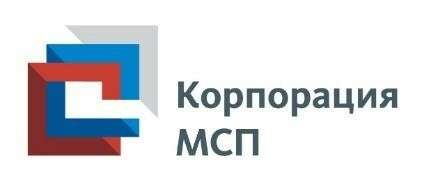 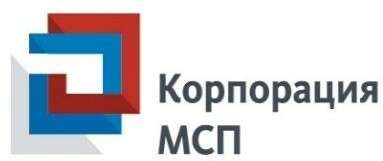 РАЗДЕЛ I.
ПОНЯТИЕ  ИМУЩЕСТВЕННОЙ  ПОДДЕРЖКИ  СУБЪЕКТОВ МСП,  САМОЗАНЯТЫХ  ГРАЖДАН
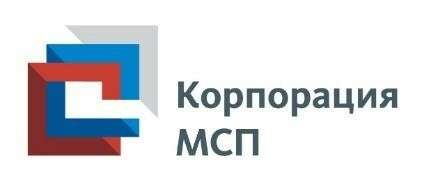 П Е Р Е Д А Ч А  В О   В Л А Д Е Н И Е  (ПО Л Ь З О В А Н И Е) Г О С У Д Р С Т В ЕННОГО,
М У Н И Ц И П А Л Ь Н О Г О И М У Щ Е С Т В А

Гражданский кодекс Российской Федерации устанавливает формы собственности:
собственность граждан и юридических лиц
ЧАСТНАЯ
I.
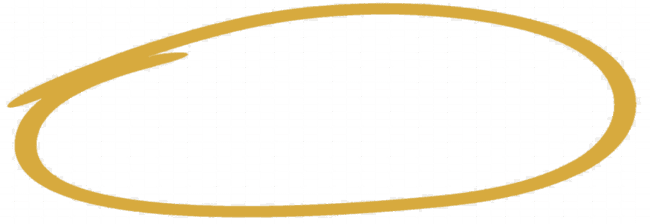 Собственность:
Российской Федерации
субъектов Российской Федерации
муниципальных образований
II.
ПУБЛИЧНАЯ
В зависимости от уровня собственности  управление и распоряжение имуществом  осуществляют:
территориальные органы Росимущества
органы исполнительной власти субъектов РФ
органы местного самоуправления
Правила предоставления такого имущества  также определяются в зависимости от уровня  собственности:
Правительством РФ
нормативными актами субъекта РФ
    правовыми актами органа местного
     с а                                м                о                                             управления
Имущество,
не включённое в  перечень  имущества для  субъектов МСП
Имущество,
включённое в  перечень  имущества для  субъектов МСП
Государственное, муниципальное имущество  может быть предоставлено в рамках:
договора аренды;
договора безвозмездного пользования;
по иным основаниям.
4
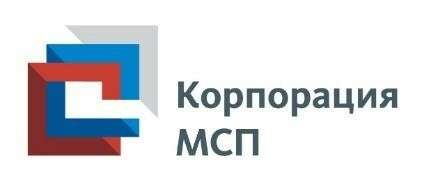 ПОНЯТИЕ  ИМУЩЕСТВЕННОЙ  ПОДДЕРЖКИ
Особый  порядок  предоставления  государственного,  муниципального  имущества для  субъектов МСП и  самозанятых
Имущественная поддержка оказывается органами  государственной власти, органами местного
самоуправления в виде передачи во владение и (или) в  пользование государственного или муниципального  имущества, на возмездной основе, безвозмездной  основе или на льготных условиях, в том числе:
земельных участков
зданий
строений
сооружений
установок
транспортных средств
инвентаря
инструментов
нежилых помещений
оборудования
машин
механизмов
граждан
Объекты, предназначенные для субъектов МСП, включаются в формируемые  органами власти и местного самоуправления и ежегодно дополняемые перечни  государственного и муниципального имущества
Предоставление имущества, включенного в перечни, осуществляется:
субъектам МСП и самозанятым гражданам
на срок не менее 5 лет
на льготных условиях, определяемых собственником имущества  (как правило, льготная ставка арендной платы)
без проведения торгов, в случае если преференция установлена
государственной программой (подпрограммой), муниципальной программой  (подпрограммой)
субъект МСП, арендующий недвижимое имущество, обладает
преимущественным правом его приобретения
5
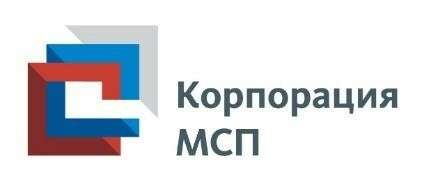 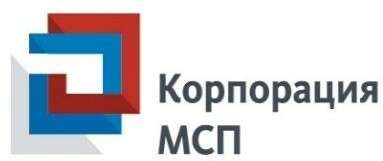 РАЗДЕЛ II.
НОРМАТИВНАЯ (ПРАВОВАЯ) БАЗА  ДЛЯ  ОКАЗАНИЯ ИМУЩЕСТВЕННОЙ  ПОДДЕРЖКИ СУБЪЕКТАМ  МСП, САМОЗАНЯТЫМ   ГРАЖДАНАМ
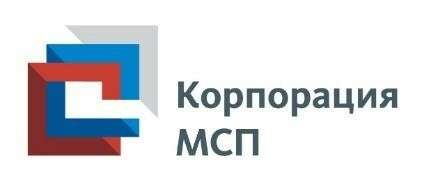 Н О Р М АТ И В Н А Я (П Р А В О В А Я) Б АЗА Д Л Я 
О К А З А Н И Я  И М У Щ Е СТ В Е Н Н О Й  П О Д Д Е РЖ КИ

Федеральный закон от 24.07.2007 № 209-ФЗ «О развитии малого и среднего  предпринимательства в Российской Федерации»
Федеральный закон от 22.07.2008 N 159-ФЗ «Об особенностях отчуждения  недвижимого имущества, находящегося в государственной или в муниципальной  собственности  и арендуемого  субъектами  малого  и среднего предпринимательства,  и о внесении изменений в отдельные законодательные акты Российской Федерации»
Федеральный закон от 26.07.2006 N 135-ФЗ «О защите конкуренции»
 Указ Президента Российской Федерации от 05.06.2015 № 287 «О мерах по  дальнейшему развитию малого и среднего предпринимательства»

Постановление	Правительства	РФ	от	21.08.2010
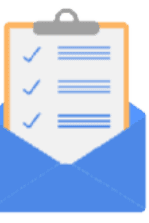 Федеральное  имущество
«Об		имущественной	поддержке	субъектов  и	среднего	предпринимательства	при
N	645
малого
предоставлении федерального имущества»
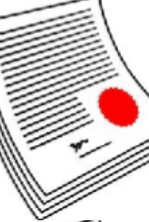 Порядок
включенного
предоставления  в	перечень
имущества,
Региональное  имущество
имущества	для
акты
субъектов	МСП	и	иные	нормативные
соответствующего субъекта Российской Федерации
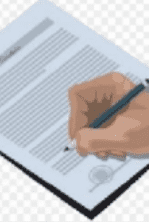 Порядок	предоставления	имущества,
Муниципальное
имущество
включенного	в	перечень	имущества	для
акты
субъектов	МСП	и	иные	правовые
соответствующего муниципального образования
7
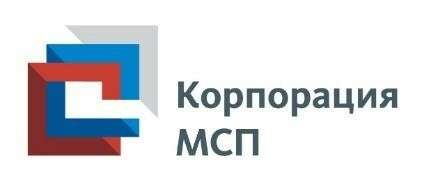 У С Т А Н О В Л Е Н И Е   Л Ь Г О Т  ЗА П О Л Ь З О В А Н И Е   
Г О С У Д А Р С Т В Е Н Н Ы М  И  М У Н И Ц И П А Л Ь Н Ы  М И М У Щ Е СТ В О М

Федеральное имущество, включенное в перечень, передается с применением  льготной ставки арендной платы, рекомендованной также для субъектов  Российской Федерации и муниципальных образований:
в первый год аренды - 40 процентов размера арендной платы;  во второй год аренды - 60 процентов;
в третий год аренды - 80 процентов;
в четвертый год аренды и далее - 100 процентов.
Региональное имущество, включенное в перечень, передается на условиях,  определенных в порядке предоставления соответствующего имущества,  утвержденном в субъекте РФ.

Муниципальное имущество, включенное в перечень, передается на условиях,  определенных в порядке предоставления соответствующего имущества,  утвержденном в муниципальном образовании.

Применяются как подходы, аналогичные федеральному имуществу, так и иные.  Информацию в отношении льгот, применяемых в Вашем регионе и  муниципальном образовании, можно получить на официальном сайте органа
государственной власти или органа местного самоуправления
(см. подробнее на стр. 15).
Если Вы не нашли информацию в полном объеме, необходимо обратиться в орган  власти или местного самоуправления, осуществляющий управление и распоряжение имуществом (Комитет, департамент, управление по  имущественным и земельным отношениям) по контактам, указанным в разделе
«Имущественная поддержка» на официальном сайте указанного органа.
8
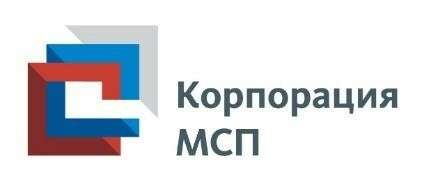 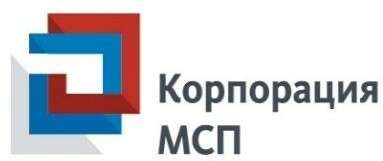 РАЗДЕЛ III.
АЛГОРИТМ ПОЛУЧЕНИЯ ИМУЩЕСТВЕННОЙ ПОДДЕРЖКИ
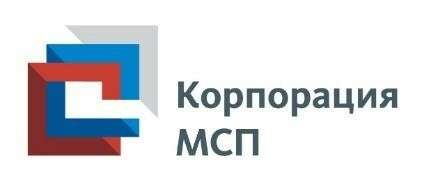 АЛГОРИТМ   ПОЛУЧЕНИЯ ИМУЩЕСТВЕННОЙ ПОДДЕРЖКИ


Шаг 1. Подбор государственного и муниципального имущества для  осуществления предпринимательской деятельности (см. стр. 11 – 15)

Шаг 2. Обращение в орган государственной власти или орган местного  самоуправления, осуществляющий функции по управлению и  распоряжению имуществом (см. стр. 16)

Шаг 3. Участие в торгах, в случае если заключение  договора аренды без проведения торгов не предусмотрено  действующими нормативными правовыми актами, в  случае признания победителем в торгах – заключение  договора аренды. (см. стр. 17)

Шаг 4. Преимущественное право  приобретения арендуемого субъектами  МСП имущества (см. стр. 18)
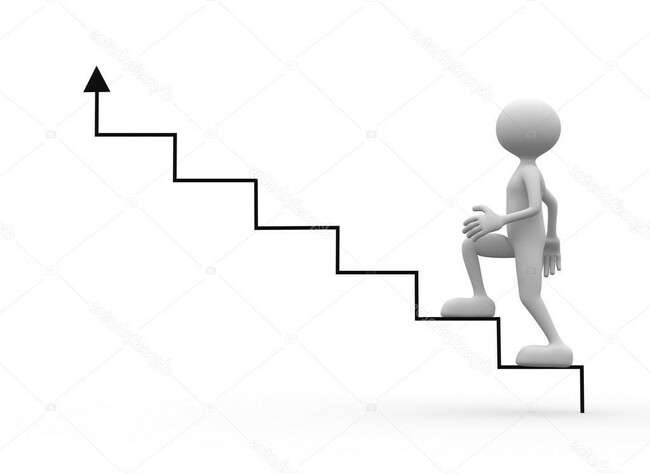 10
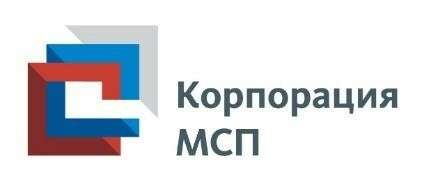 Шаг 1. ПОДБОР ГОСУДАРСТВЕННОГО И МУНИЦИПАЛЬНОГО  ИМУЩЕСТВА ДЛЯ ОСУЩЕСТВЛЕНИЯ ДЕЯТЕЛЬНОСТИ

Как узнать, какие объекты предоставляются субъектам МСП  и самозанятым гражданам в порядке оказания  имущественной поддержки?

На сайте Бизнес-навигатора МСП
Для использования данного сервиса необходимо зарегистрировать
на портале  https://navigator.smbn.ru/, который содержит информацию  о государственном и муниципальном имуществе, включённом в перечни  имущества для субъектов МСП, в крупных городах России, а также иную  полезную информацию для предпринимателей (см. стр. 12)
На Едином портале государственных услуг (ЕПГУ)
Для использования данного сервиса необходимо зарегистрироваться или войти  (при наличии регистрации) на портал https://www.gosuslugi.ru/, который  содержит информацию о государственном и муниципальном имуществе,  включённом в перечни имущества для субъектов МСП, во всех субъектах РФ и  муниципальных образованиях, в которых такие перечни утверждены (см.
стр. 13)
По результатам обращения в Многофункциональный центр (МФЦ)
В МФЦ можно обратиться за подбором по заданным параметрам информации  о недвижимом имуществе, включенном в перечни государственного и  муниципального имущества (см. стр. 14)
На официальном сайте органа исполнительной власти субъекта РФ,
органа местного самоуправления
В разделе «Имущественная поддержка» (см. стр. 15)
11
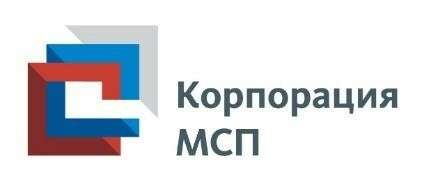 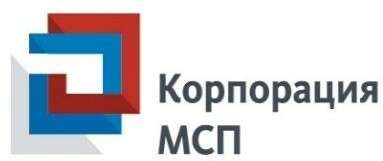 Шаг 1. Пункт 1. САЙТ БИЗНЕС- НАВИГАТОРА МСП
2. Выбрать тип предложения
«Свободен», на карте отобразится  геолокация объектов, при  нажатии на которую  раскрывается карточка объекта,  содержащая, в том числе ссылку  на сайт ответственного за
предоставление объекта органа
власти или органа местного  самоуправления
3. При переходе на сайт  ответственного органа  власти, посмотрите его  контакты и уточните  характеристики и  условия получения
объекта
1. На портале Бизнес-
навигатора МСП зайти в
раздел «Недвижимость» –
«Государственной и  муниципальное имущество
для МСП»
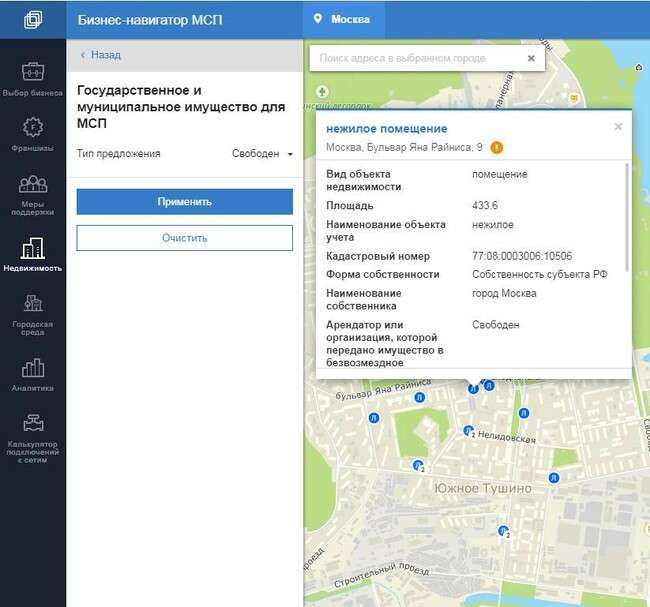 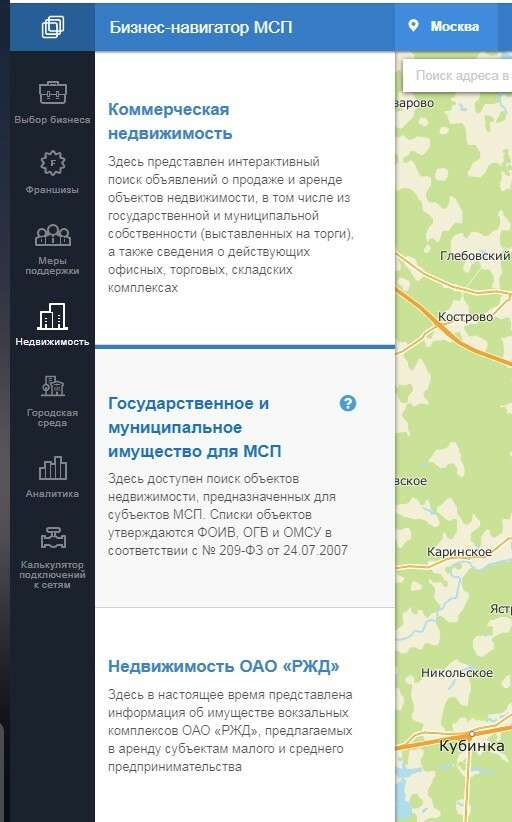 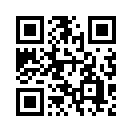 12
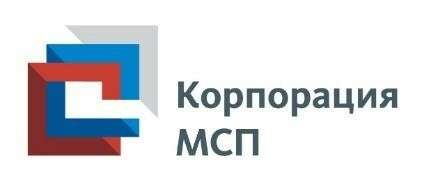 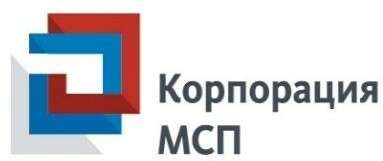 Шаг 1. Пункт 2. ЕДИНЫЙ ПОРТАЛ ГОСУДАРСТВЕННЫХ УСЛУГ  (ЕПГУ)
3. При	переходе в  соответствующий раздел  заполните форму, указав  критерии к имуществу
(местоположение , площадь и  иные). Получите на электронную  почту список объектов и  контактные данные  ответственного органа власти,  органа местного
самоуправления
1. На Едином портале  государственных услуг  Российской Федерации  в строке «Поиск»  укажите подбор  имущества
2. В выпадающем списке  выберете «Получение  информации об  имуществе, включенном  в перечни
государственного и
муниципального
имущества…»
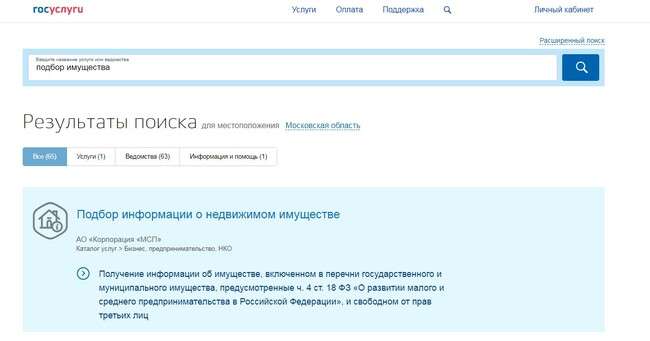 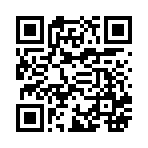 13
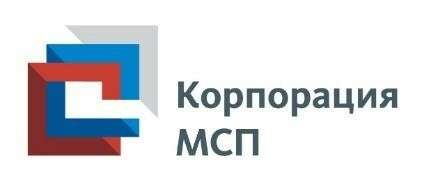 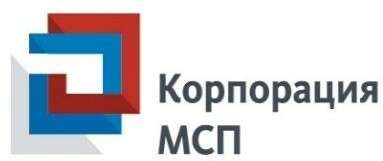 Шаг 1. Пункт 3. ОБРАЩЕНИЕ В МНОГОФУНКЦИОНАЛЬНЫЙ ЦЕНТР  (МФЦ)
Срок предоставления услуги (с учетом срока доставки документов):  3 рабочих дня.

Стоимость и порядок оплаты: Услуга предоставляется бесплатно

Результат: Информация о недвижимом имуществе, включенном в перечни  государственного и муниципального имущества, предусмотренные частью 4  статьи 18 Федерального закона от 24.07.2007 № 209-ФЗ «О развитии малого и  среднего предпринимательства в РФ», и свободном от прав третьих лиц
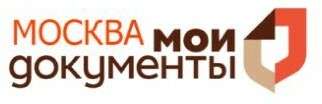 Обязательные документы:
Заявление о подборе по заданным параметрам информации о недвижимом  имуществе, включенном в перечни государственного и муниципального  имущества
Согласие на обработку персональных данных (РГАУ МФЦ)

Документ, удостоверяющий личность заявителя (один из):
Временное удостоверение личности гражданина РФ по форме № 2 П для  граждан, утративших паспорт, а также для граждан, в отношении  которых до выдачи паспорта проводится дополнительная проверка
Паспорт гражданина Российской Федерации  Паспорт иностранного гражданина
14
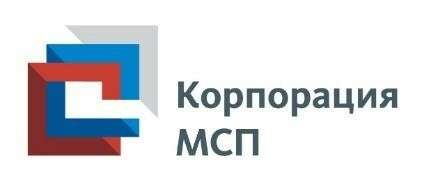 Шаг 1. Пункт 4. ОФИЦИАЛЬНЫЕ САЙТЫ ОРГАНОВ ВЛАСТИ,  ОРГАНОВ МЕСТНОГО СМАОУПРАВЛЕНИЯ

В	поисковой системе (Yandex, Mail, Google и т.п.)  впишите «имущественная поддержка» и название  субъекта РФ или муниципального образования, в  котором такая поддержка интересует. Например
«город  Дальнегорск»:

Перейдите на  официальный сайт  органа власти или  местного  самоуправления и  получите  необходимую  информацию
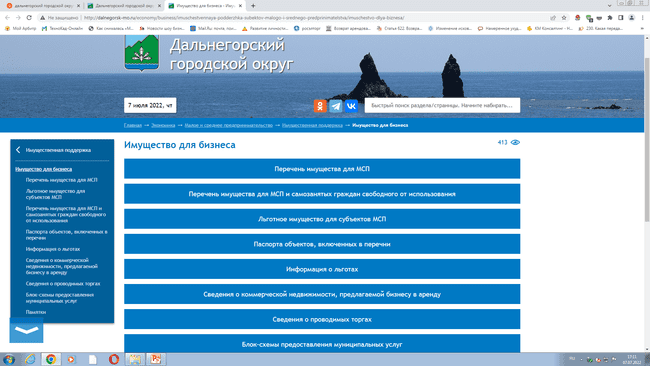 15
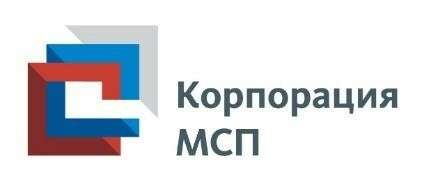 Шаг 2. ОБРАЩЕНИЕ В ОРГАН ВЛАСТИ ИЛИ ОРГАН МЕСТНОГО        САМОУПРАВЛЕНИЯ
Ознакомьтесь с нормативными правовыми актами, предусматривающими оказание  имущественной поддержки в Вашем регионе, муниципальном образовании.

Позвоните представителю органа государственной власти или органа местного  самоуправления, осуществляющего управление и распоряжение имуществом (Комитет,  департамент, управление по имущественным и земельным отношениям), уточните  характеристики объекта, местоположение, условия предоставления.

Напишите заявление о предоставлении имущества или заявление об объявлении  процедуры торгов на право заключения договора аренды имущества.

Примите участие в процедуре торгов
См. подробнее на стр. 17

Заключите договор аренды имущества.

Получите преимущественное право на  приобретение арендуемого недвижимого имущества  в собственность (см стр.	18)
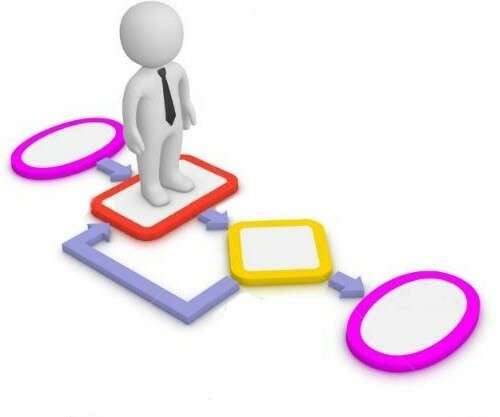 16
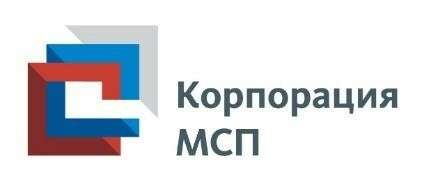 Шаг 3. УЧАСТИЕ В ТОРГАХ И ЗАКЛЮЧЕНИЕ ДОГОВОРА АРЕНДЫ


На сайте https://torgi.gov.ru/ в  разделе «Торги» зайдите в подраздел
«Аренда, безвозмездное пользование,  доверительное управление  имуществом, иные договоры,  предусматривающие передачу прав  владения и пользования в отношении  государственного и муниципального  имущества»
В расширенном поиске выберите
фильтр «Только для субъектов
малого и среднего  предпринимательства».

Посмотрите информацию о торгах  на право заключения договоров  аренды в отношении имущества,  включенного в перечни имущества,  примите участие в процедуре  торгов.
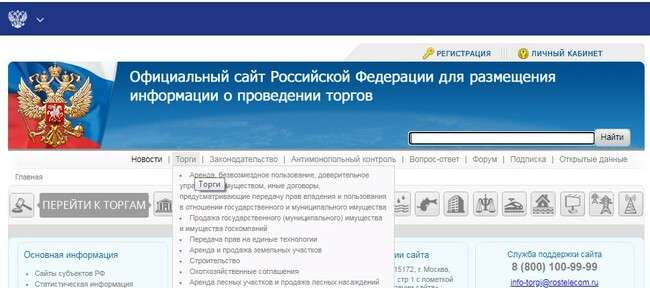 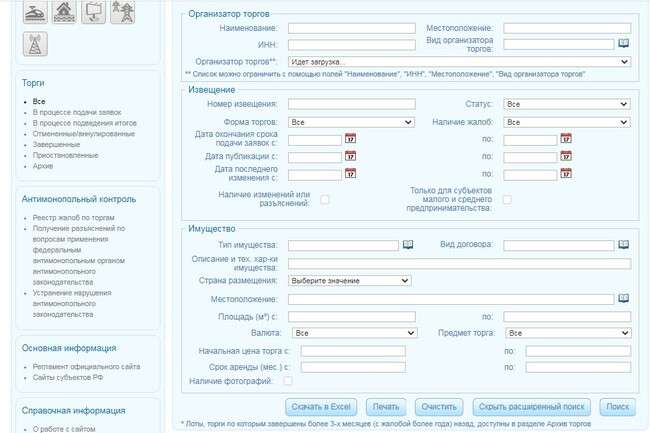 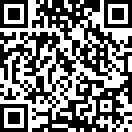 17
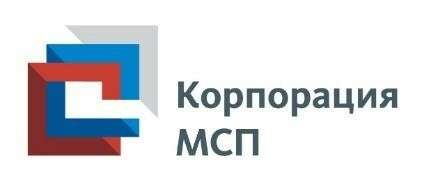 Шаг 4. ПРЕИМУЩЕСТВЕННОЕ ПРАВО НА ПРИОБРЕТЕНИЕ
АРЕНДУЕМОГО СУБЪЕКТАМИ МСП ИМУЩЕСТВА
Федеральный закон от 22.07.2008 N 159-ФЗ предусматривает следующие  условия возникновения преимущественного права на приобретение  арендуемого субъектами МСП недвижимого имущества, включенного в  перечень имущества для МСП:
арендуемое имущество на день подачи субъектом малого или среднего  предпринимательства заявления находится в его временном владении и (или)  временном пользовании непрерывно в течение трех и более лет в  соответствии с договором или договорами аренды такого имущества;
арендуемое имущество включено в утвержденный в соответствии с частью  4 статьи 18 Федерального закона «О развитии малого и среднего  предпринимательства в Российской Федерации» перечень государственного  имущества или муниципального имущества, предназначенного для передачи  во владение и (или) в пользование субъектам малого и среднего  предпринимательства, в течение пяти и более лет до дня подачи этого
заявления.

отсутствует задолженность по арендной плате за такое имущество,  неустойкам (штрафам, пеням) на день заключения договора купли-продажи  арендуемого имущества в соответствии с частью 4 статьи 4 настоящего  Федерального закона, а в случае, предусмотренном частью 2 или частью 2.1  статьи 9 настоящего Федерального закона, - на день подачи субъектом малого  или среднего предпринимательства заявления;
4) сведения о субъекте малого и среднего предпринимательства на день
заключения договора купли-продажи арендуемого имущества не исключены  из единого реестра субъектов малого и среднего предпринимательства.
18
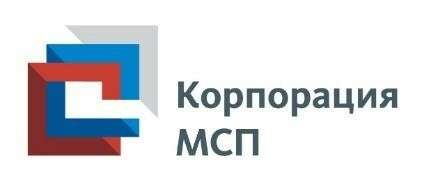 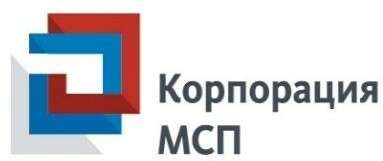 РАЗДЕЛ IV.
ВОВЛЕЧЕНИЕ ОБЪЕКТОВ ГОСУДАРСТВЕННОЙ И МУНИЦИПАЛЬНОЙ  СОБСТВЕННОСТИ В ИМУЩЕТВЕННУЮ ПОДДЕРЖКУ
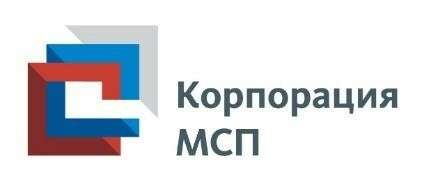 ВОВЛЕЧЕНИЕ ОБЪЕКТОВ ГОСУДАРСТВЕННОЙ И МУНИЦИПАЛЬНОЙ
СОБСТВЕННОСТИ В ИМУЩЕСТВЕННУЮ ПОДДЕРЖКУ

Если Вы арендуете государственное или муниципальное
имущество на общих условиях – обратитесь в орган власти или орган  местного самоуправления или коллегиальный орган (рабочую группу) по  имущественной поддержке , созданный в субъекте РФ, за разъяснением  возможности включения объекта в перечень имущества и применения в  отношении него льготной арендной ставки.
Если Вы знаете государственное или муниципальное имущество,  которое хотели бы арендовать, но оно не выставлено на торги и не  включено в перечень имущества – Вы также вправе обратиться в орган  власти или  орган местного самоуправления с заявлением о  включении  его в перечень имущества для субъектов МСП и предоставлении данного  объекта на льготных условиях.
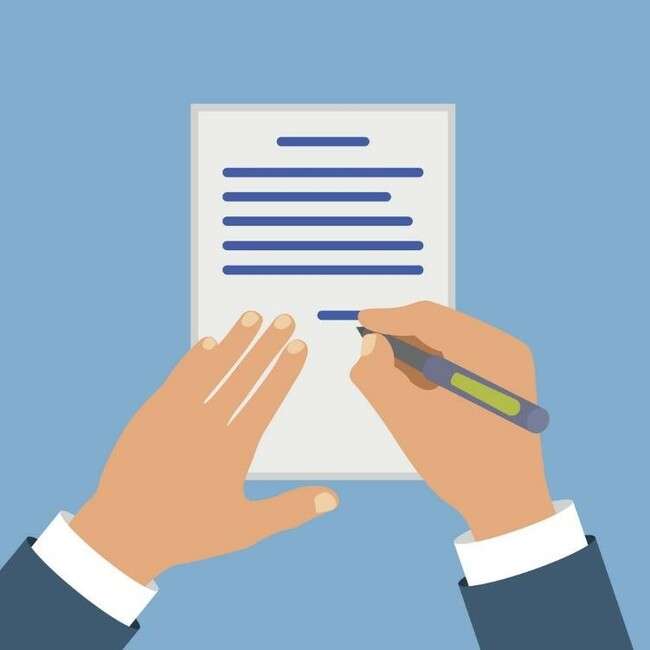 20
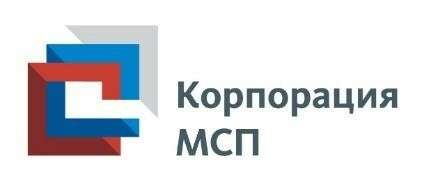 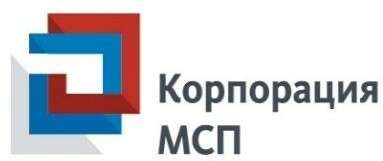 РАЗДЕЛ V.
ВОВЛЕЧЕНИЕ ОБЪЕКТОВ ЧАСТНОЙ (КОММЕРЧЕСКОЙ)  СОБСТВЕННОСТИ В ИМУЩЕТВЕННУЮ ПОДДЕРЖКУ
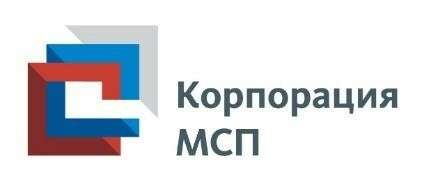 В О В Л Е Ч Е Н И Е  О Б Ъ Е К Т О В  Ч А С Т О Й (КО М М Е Р Ч Е С К О Й)
С О Б СТ В Е Н Н О С Т И  В  И М У Щ Е С Т В Е Н Н У Ю  П О Д Д Е Р Ж К У

Частные (коммерческие) компании, в том числе, с
государственным участием, предлагают субъектам МСП и  самозанятым гражданам в собственность или пользование  имущество для осуществления предпринимательской  деятельности
На сайте Корпорации в разделе
«Имущественная поддержка»
можно ознакомиться:
Список объектов
Размер арендной платы
Контактные данные
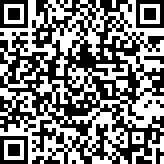 Например, ПАО «Татнефть»
На портале Бизнес-навигатора МСП
можно ознакомиться:
интерактивный поиск объявлений о  продаже и аренде частной собственности.
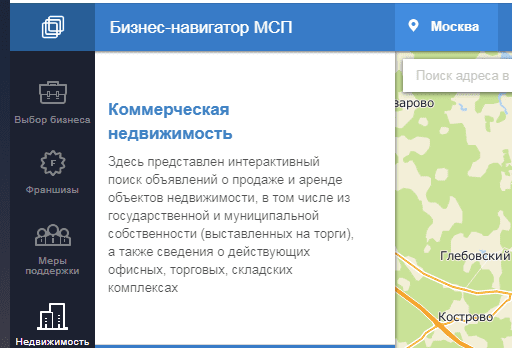 22
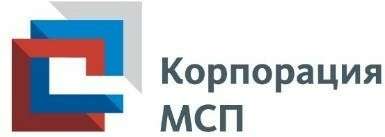 СПАСИБО ЗА ВНИМАНИЕ